Year Two Autumn & Spring Term Overview
Autumn & Spring Term: London and Beyond
Let’s take a journey together!  We leap into action with some more exciting books which share themes of journeys, locally and across the globe.  Year Two will join Grace for a journey to Gambia to see her father and learn about family life in Gambia compared to where she lives.  This term each class will expand their culinary skills and knowledge of nutrition by designing and creating savoury dishes for different purposes.  For example, what menu would you design for a special family occasion?
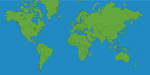 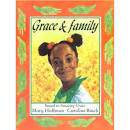 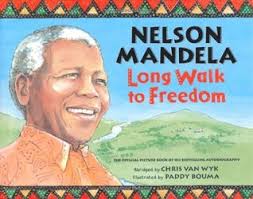 History
English
Geography
Lives of significant historical figures from the wider world: Nelson Mandela
UK Study
Physical and Human Features
Continents and Oceans 
Study: Africa Mugurameno – Zambia
Study a small contrasting area (non- European), an African country (Gambia/Kenya)
to use maps, atlases and globes
to use simple compass directions
Class Pal Link to an African country
Programme of study includes: word reading, comprehension, transcription, handwriting, composition and vocabulary, grammar and punctuation.
The process of writing includes: Introduce meaningful opportunity to write, Analysis of text - Read and study genre examples - Talk opportunities - Shared/modelled writing – Planning –Writing - Editing and improving – Publishing 
Inspiration: 
Grace and Family by Mary Hoffman and Caroline Binch
Lila and the Secret of Rain by David Conway and Jude Daly
The Long Walk to Freedom
The Jolly Postman by Janet and Allan Ahlberg
Baboon on the Moon, a short animation 

During Guided Reading children will explore a variety of books which will inspire discussion and debate. 

Class Reading Book: A Long Walk to Freedom by Chris Van Wyk
Social, Moral and Cultural Education – including Religious Education and RRS
Art and Design Technology
SMSC is embedded in what we do and who we are everyday.
Themes raised in the class text: 
Family and home 
RRS: 18, 20, 21 and 22
Religious education:
What can we learn about religion – Buddhism?
School Values
The children will apply their knowledge of seasonality and design a balanced and nutritious family meal.
Design Technology:
to use the basic principles of a healthy and varied diet
to understand where food comes from 
Art and Design
Wet vs Dry - Rain vs the Desert
Paint and colour skills: refine use of printing, creating shades 
and use tissue paper to layer.
Making skills: cut on the line, draw and then cut on the line
Review 2016
Enrichment: 
Pizza Express
Parents invited in to cook together
London and Beyond
Mathematics
Over the year, children will continue to develop their mathematical skills  and knowledge through Maths Mastery.  Alongside this, the children will apply their maths skills across the curriculum, for example when preparing their family meal they will further develop their use of measurement vocabulary, including weight, capacity and time.
Computing
iMovie
to use technology purposefully to retrieve digital content
to use technology purposefully to organise digital content
Physical Education
Music
Exploring pitch, beat and sounds
to use their voices expressively and creatively by singing songs and speaking chants and rhymes
to play tuned and untuned instruments musically 
to experiment with, create, select and combine sounds using their inter-related dimensions of music 
Weekly playlists played during assemblies, lunch and breaks. Music used to introduce books/art/topics.
Handball, volleyball and gymnastics:
to develop control and coordination of their physical movements
to recognise, observe and apply rules in competitive and cooperative games and other physical activities and why they are important
to devise and use repeat compositions and sequences in physical activities
to use and apply simple tactics and strategies 
to improve performance by observation and use criteria for evaluation
about the benefits of regular exercise and how their bodies feel when they exercise
Science
Learning Objectives:
Uses of everyday materials – Exploring Materials 
I can identify and compare the suitability of a variety of everyday materials, including wood, plastic, metal, glass, brick, rock, paper and cardboard, for particular uses.
Plants
I can observe and describe how seeds and bulbs grow into mature plants
I can find out and describe how plants need water, light and suitable temperature to grow, and stay healthy.
Sharing Our Earth (additional unit)
Scientific Enquiry Skills
Ask simple questions, and recognise that they can be answered in different ways
Observe closely, using simple equipment
Perform simple tests
Identify and classify
Use observations and ideas to suggest answers to questions
Gather and record data to help in answering questions.
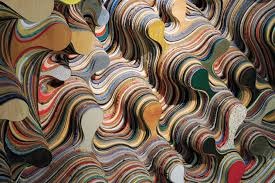 French
Songs and rhymes – food and greetings.
Songs and rhymes – greetings and colours.
Review 2016